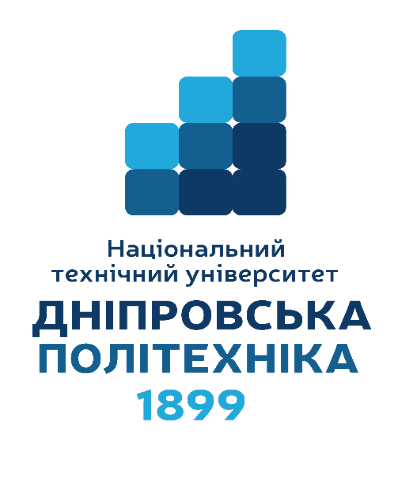 Навчальна дисципліна «Персональний брендинг»
Метою викладання навчальної дисципліни «Персональний брендинг» є надбання здобувачами ВО таких відповідних прикладних компетенцій, які дозволятимуть ним:
визначати ключові принципи, фактори і аспекти реальних персональних брендів та програм їх створення та розвитку,
використовувати надбані компетенції при формуванні власного бренду («Я-бренду»),
вміти розвивати особистий «Я-бренд» та управляти персональним брендингом.
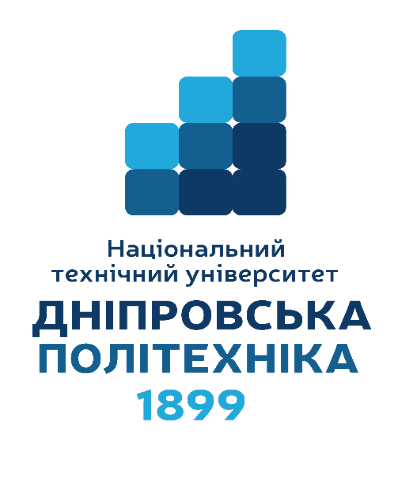 Навчальна дисципліна «Персональний брендинг»
Загальний обсяг:  
4 кредити ЄКТС (120 годин)
Форма підсумкового контролю: 
диференційований залік
Термін викладання: 
1-й семестр, 1,2 чверті
3 год./тиждень (13 тижн. = 11+2)
Мова викладання - українська
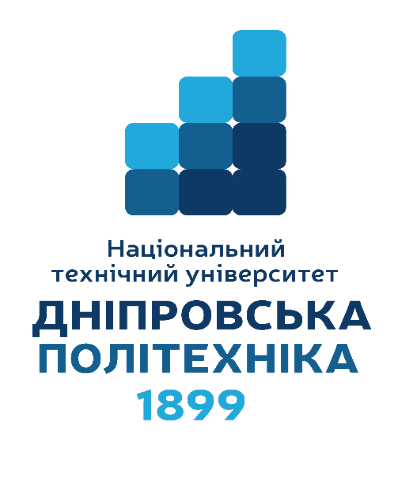 Навчальна дисципліна «Персональний брендинг»
Робочі матеріали з дисципліни будуть викладені на платформі Moodle в Office 365 на сторінці предмету: «Персональний брендинг» за QR code
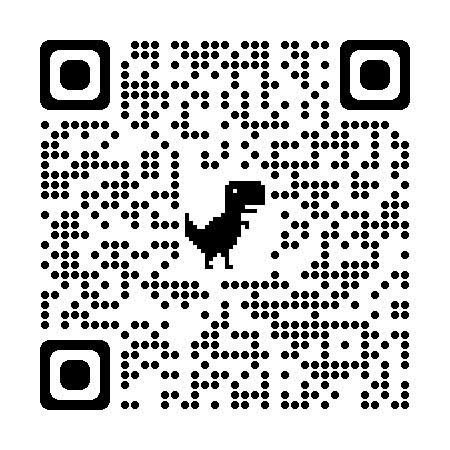 і посиланням: 
https://do.nmu.org.ua/course/view.php?id=3913
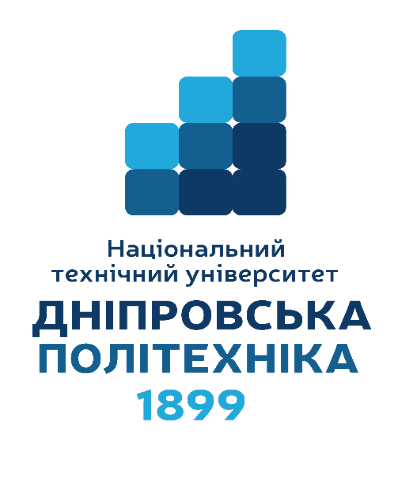 Навчальна дисципліна «Персональний брендинг»
Чи є у Вас питання?
Дякую за увагу!